PP E010 “Formación y Capacitación de Recursos Humanos para la Salud”
Árbol de Objetivos  -  MIR 2023
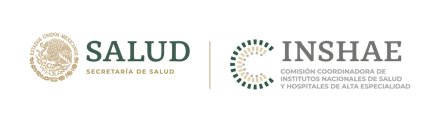 JUNIO 27 2022
Fines
Condiciones de vida mejoradas
Mejor productividad laboral y escolar
Menor gasto en salud
Mejores oportunidades de trabajo e ingresos
Condiciones de salud mejoradas
Menores tasas de morbilidad y mortalidad
Menor tiempo de recuperación de los pacientes
Instrumentación fortalecida de la política de salud
Períodos de atención óptimos
Diagnóstico preciso sobre enfermedades actuales y emergentes
Mejor toma de decisiones con base en la evidencia científica
Disminución en las necesidades de personal especializado en salud
Disponibilidad de los servicios especializados existentes
Mejoría en el conocimiento especializado para la atención a problemas de salud
Menor oferta de servicios especializados
Adecuada formación de investigadores
Desempeño laboral fortalecido
Mejora el rezago institucional en la formación de posgrado de recursos humanos para la salud
Solución
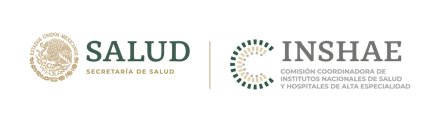 PP E010 “Formación y Capacitación de Recursos Humanos para la Salud
Árbol de Objetivos  -  MIR 2023
Solución
Mejora en el rezago institucional en la formación de posgrado de recursos humanos para la salud
Medios
Mayor acceso a la formación de especialistas
Mayor formación del personal médico especializado para la salud
Mayor formación del personal no médico especializado para la salud
Mayor desarrollo del personal de salud especializado
Adecuada distribución de médicos especialistas
Adecuada incorporación de subespecialidades o súper-especialidades
Capacitación suficiente y adecuada
Correcta integración del Programa Anual de Capacitación
Baja permanencia de los recursos formados en los lugares de la especialización
Conocimiento de la complejidad del proceso de salud enfermedad
Mejor nivel académico del personal de salud especializado
Mejor nivel académico de especialistas en formación
Mejor nivel académico del personal de salud especializado
Conocimiento de riesgos y daños a la salud emergentes
Seguimiento adecuado del programa de capacitación
Suficiente educación continua para el personal de salud
Mejores ofertas de mercado laboral en lugares de formación
Satisfacción académica del especialista en formación con la plantilla docente
Mayor financiamiento del Gobierno Federal
Apoyo institucional                fortalecido a la capacitación
Conocimiento de cambios permanentes en la transición demográfica y epidemiológica
Incentivos mejorados para permanecer en entidades federativas de origen
Satisfacción académica del personal con la plantilla docente
Mejor profesionalización del personal docente
Planeación no restringida a la capacidad instalada de las unidades formadoras
Mejor profesionalización del personal docente
Disponibilidad de profesores
Formación de recursos humanos en áreas prioritarias de atención especializada
Disponibilidad de equipamiento y recursos tecnológicos en  operación
Balance en la carga asistencial del personal de salud
Existencia de  diagnóstico de existencias y necesidades de recursos humanos especializados
Acreditación de los campos clínicos
Existencia de una política institucional para formación y desarrollo de personal especializado
Balance en la  carga asistencial del personal en formación
Articulación entre programas de formación de recursos humanos y de atención médica
Desconcentración de recursos tecnológicos y personal docente en Institutos nacionales y hospitales grandes
JUNIO 27 2022
PP E010 “Formación y Capacitación de Recursos Humanos para la Salud”
Árbol del problema   -  MIR 2023
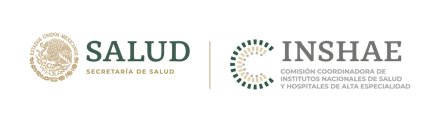 JUNIO 27 2022
Efectos
Condiciones de vida inadecuadas
Menor productividad laboral y escolar
Mayor gasto en salud
Menores oportunidades de trabajo e ingresos
Condiciones de salud desmejoradas
Mayores tasas de morbilidad y mortalidad
Mayor tiempo de recuperación de los pacientes
Instrumentación limitada de la política de salud
Períodos de atención más tardíos
Diagnóstico impreciso sobre enfermedades actuales y emergentes
Limitada toma de decisiones con base en la evidencia científica
Elevadas necesidades de personal especializado en salud
Saturación de los servicios especializados existentes
Limitado conocimiento especializado para la atención a problemas de salud
Baja oferta de servicios especializados
Limitada formación de investigadores
Desempeño laboral inadecuado
Rezago institucional en la formación de posgrado, actualización y capacitación de recursos humanos para la salud
Problema
PP E010 “Formación y Capacitación de Recursos Humanos para la Salud”
Árbol del problema   -   MIR 2023
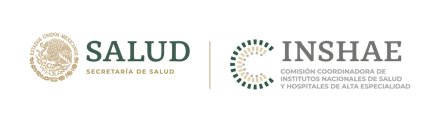 Rezago institucional en la formación de posgrado, actualización y  capacitación de recursos humanos para la salud
Problema
Causas
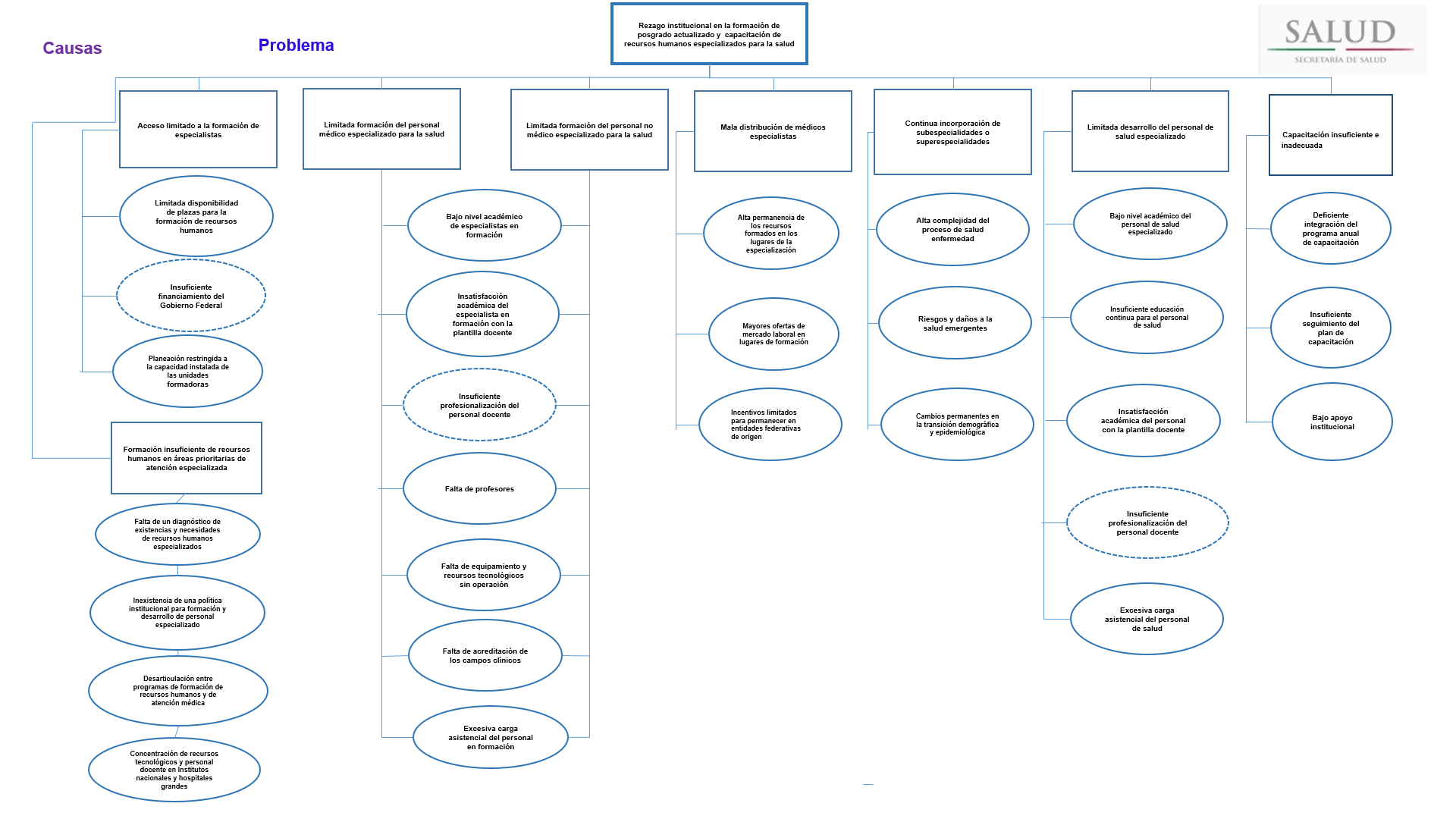 Bajo nivel académico del personal de salud especializado
Deficiente integración del
Programa Anual de Capacitación
Insuficiente seguimiento del programa de capacitación
Menores ofertas de mercado laboral en lugares de formación
Bajo apoyo institucional a la capacitación
JUNIO 27 2022
Matriz de Indicadores para Resultados 2023
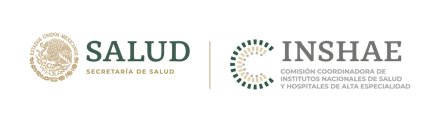 PP E010  Formación y capacitación de recursos humanos para la salud
Contribuir al bienestar social e igualdad mediante el desarrollo de competencias técnico-médicas y de gestión de los profesionales de la salud de acuerdo con las necesidades de salud de la población
Tasa de incremento anual de plazas de médicos especialistas en formación (A) 

  Cobertura de plazas de residentes (A)

  Eficiencia terminal de médicos especialistas en las entidades federativas (A)

 Porcentaje de servidores públicos capacitados (A)
Se fortalece la política nacional para la formación, desarrollo y capacitación de profesionales de la salud

Congruencia de recursos presupuestales con necesidades no cubiertas de formación de especialistas 

Recursos humanos se forman de acuerdo con las necesidades de salud de la población orientados por el diagnostico realizado por la Comisión Interinstitucional de Formación de Recursos Humanos para la Salud.
Eficacia en la formación de médicos especialistas (A) 

Eficiencia terminal de especializaciones no clínicas, maestrías y doctorados (A) 

Porcentaje de profesionales de la salud que concluyeron cursos de educación continua (T) 

Porcentaje de servidores públicos que acreditan cursos de capacitación (T)
1. Profesionales de la salud formados son empleados en la rama de su especialidad.

2. Profesionales de la salud y personal servidor público egresados se desempeñan adecuadamente en su área de formación.

3. La población cuenta con recursos y medios de acceso a los profesionistas formados
Profesionales de la salud desarrollan competencias técnico-médicas y de gestión acordes con las necesidades de la salud de la población.
Porcentaje de cursos de formación con percepción de calidad satisfactoria (A)

Porcentaje de cursos de especialización no clínica, maestrías y doctorados con percepción de calidad satisfactoria (A)

Eficacia en la impartición de cursos de educación continua (T)

Porcentaje de participantes externos en los cursos de educación continua (T)

Percepción sobre la calidad de los cursos de educación continua (T)
Capacitación otorgada a los servidores públicos
Porcentaje de eventos de capacitación realizados satisfactoriamente (T)


Porcentaje del presupuesto destinado a capacitación respecto al total ejercido por la institución (T)
Los servidores públicos cumplen con los requisitos para acreditar los eventos de capacitación.
Los profesionales de la salud acreditan oportunamente cursos de formación.
Formación de
Posgrado y actualización otorgada
Existe una adecuada aceptación de las convocatorias por parte de  los profesionales de salud internos y externos.
Los egresados contribuyen al programa de seguimiento de egresados.
Eficacia en la captación de participantes a cursos de educación continua (T)
Porcentaje de instituciones con programas de seguimiento de egresados (posgrado clínico y especializaciones no clínicas, maestrías y doctorados ) (A)



Porcentaje de espacios académicos ocupados(A)






Porcentaje de postulantes aceptados (A)
Seguimiento de egresados de posgrado
Los servidores públicos participan activamente en la detección de necesidades de capacitación.
Porcentaje de temas contratados en el Programa Anual de Capacitación (PAC) (T)
Detección de necesidades 
de educación continua
Los prestadores de servicios de capacitación cumplen oportunamente con el desarrollo de sus actividades.
Porcentaje de temas identificados que se integran al Programa Anual de Capacitación (A)
Detección de necesidades 
de 
capacitación
Los contenidos académicos y curriculares de los programas de posgrado ofrecidos por las instituciones son atractivos a los profesionales de la salud.
El financiamiento otorgado por la SHCP es suficiente para cubrir los espacios académicos disponibles en las instituciones.
Contratación de temas de capacitación
Detección de necesidades de posgrado
Se mejoran los requisitos de selección de los egresados de las escuelas para participar la formación.
Selección de aspirantes de posgrado
JUNIO 27 2022